MÓDULO 12
EVALUACIÓN E IMPACTO
[Speaker Notes: 1]
Introducción a la evaluación y la valoración de impacto
Tipos de evaluación: formativa, sumativa, de proceso, de resultados, de impacto.
Establecimiento de objetivos: indicadores clave de desempeño (KPI)
Metodologías de recopilación de datos para la evaluación
Evaluación del impacto económico.
01
02
03
04
05
CONTENIDO
El módulo subraya la relevancia de la evaluación y el análisis de impacto en las empresas alimentarias sostenibles. A través de la evaluación sistemática de los flujos de residuos, se puede contribuir de manera positiva a los resultados ambientales, económicos y sociales.
Financiado por la Unión Europea. Las opiniones y puntos de vista expresados son únicamente de los autores y no reflejan necesariamente los de la Unión Europea ni los de la Agencia Ejecutiva Europea de Educación y Cultura (EACEA). Ni la Unión Europea ni la EACEA asumen responsabilidad alguna por dicho contenido.
Esta licencia permite a los reutilizadores distribuir, remezclar, adaptar y desarrollar el material en cualquier medio o formato, siempre que se reconozca al autor. Permite el uso comercial. La licencia CC BY incluye los siguientes elementos:
Se debe reconocer al creador.
[Speaker Notes: 2]
y la evaluación de impacto
01
Introducción a la evaluación
[Speaker Notes: 3]
Y
Introducción a la evaluación y la valoración de impacto
TIPOS DE EVALUACIÓN 
Consulte la sección 2.

Evaluación formativa.
Evaluación final.	
Evaluación de procesos y resultados. 
Evaluación del impacto ambiental 	
Evaluación del progreso. 	
Evaluación conjunta
La evaluación y el análisis de impacto son procesos esenciales empleados para medir la pertinencia, la efectividad y los resultados de programas, proyectos o políticas.

La evaluación puede clasificarse en diversos tipos, cada uno de los cuales es apropiado para diferentes propósitos y contextos.

Dependiendo de los objetivos de la evaluación, se pueden emplear diversos tipos de evaluación de manera independiente o integrada.
Y
Pasos fundamentales en la evaluación y análisis de impacto
Los tipos principales de evaluación de impacto abarcan evaluaciones ambientales a nivel global, de políticas, de programas/planes estratégicos y de proyectos.
EVALUACIÓN DEL IMPACTO AMBIENTAL
Centrarse en el análisis de los efectos previstos y no previstos, ofreciendo una comprensión profunda de la contribución de una actividad al cambio.
Utilizando enfoques tanto cuantitativos como cualitativos, tales como encuestas, experimentos, análisis estadísticos para evaluar cambios en las métricas, entrevistas, grupos focales y estudios de caso que registren experiencias – Sección 4
El objetivo es evaluar los cambios que se pueden atribuir a una actividad, tanto de manera directa como indirecta.
Y
Pasos fundamentales en la evaluación y análisis de impacto
Informe de resultados: transmitir los hallazgos a las partes interesadas para guiar la toma de decisiones y las acciones futuras.
Recopilación de datos: Emplear diversos métodos para obtener información pertinente. 
- Sección Cuatro
Definir objetivos: especificar con exactitud los resultados que se espera alcanzar con el programa – Sección 3
Utilizar los resultados: Implementar modificaciones fundamentadas en la información obtenida para optimizar la eficacia del programa.
Análisis de datos: evaluar los datos para entender los resultados y sus repercusiones. 
- Sección 5
Desarrollo de indicadores: establecimiento de métricas para evaluar el éxito – Sección 3
Y
Introducción a la evaluación y la valoración de impacto
Caso de Estudio: : Instrumentos de responsabilidad corporativa de la empresa y la sociedad finlandesa (FIBS)
Y
Caso de Estudio: Asociación Internacional para la Evaluación de Impacto (IAIA)
¿Qué implica la evaluación de impacto?
EJERCICIO: : Revisa las publicaciones más recientes de la Asociación Internacional de Evaluación de Impacto.
Formativo, sumativo, proceso, resultado e impacto.
02
TIPOS DE EVALUACIÓN
[Speaker Notes: 9]
Y
Tipos de evaluación.
Evaluación formativa: Se lleva a cabo durante el desarrollo o la implementación de una actividad con el fin de optimizar su diseño y rendimiento. 

Evaluación sumativa: se lleva a cabo al final para examinar el impacto general y los resultados. 

La evaluación del proceso tiene como finalidad la implementación. 

La evaluación de resultados analiza los resultados de una actividad. 

Para ver este video, haga clic en el enlace: Evaluación de Resultados | Definición y Ejemplos - Video | Study.com
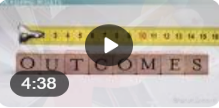 Y
Tipos de evaluación.
La evaluación de impacto resalta los efectos más amplios y las transformaciones a largo plazo. ¿Qué implica la evaluación de impacto?

La evaluación del desarrollo permite la adaptación de actividades en sistemas complejos a través de la retroalimentación y el aprendizaje continuo. Breve introducción a la evaluación del desarrollo (3 minutos).

La evaluación participativa recoge las perspectivas de los participantes. Evaluación participativa
Y
Caso de Estudio: Instrumentos para evaluar y fomentar el rendimiento empresarial en el marco de la economía circular.
La herramienta de Indicadores de Transición Circular (CTI) del Consejo Empresarial Mundial para el Desarrollo Sostenible (WBCSD) se compone de dos elementos: un marco y una herramienta de autoevaluación en línea.

Circulytics es una herramienta de evaluación de la economía circular desarrollada por la Fundación Ellen MacArthur, concebida para emplear una variedad de indicadores, que incluyen el diseño sin residuos, la optimización de la circulación de materiales y productos, así como la promoción del uso de recursos naturales renovables.
Indicadores clave de desempeño
Definición de metas e indicadores clave de rendimiento (KPI)
03
Establecimiento de metas y estrategias
[Speaker Notes: 13]
Establecimiento de objetivos: indicadores clave de desempeño (KPI)
Un indicador clave de rendimiento (KPI) es una métrica de desempeño que permite a una organización establecer y evaluar el avance hacia sus objetivos. 

Los indicadores clave de rendimiento (KPI) evalúan los resultados de una organización o de acciones específicas, tales como proyectos, programas y productos.

Los indicadores clave de rendimiento (KPI) ofrecen un marco de referencia para: 
desarrollo estratégico y operativo 
Establecer una base analítica para la toma de decisiones.
ayudando a enfocar la atención en lo más relevante.
Establecimiento de objetivos: indicadores clave de desempeño (KPI)
Y
En función de las funciones de las PYMES alimentarias, los KPI pueden clasificarse en

Indicadores fundamentales de circularidad, 
Indicadores complementarios, 
Información comercial.

Categorías principales, por ejemplo: 
Huellas tangibles
Huellas de consumo.
Tasa de aprovechamiento de materiales circulares
Generación de desechos y disociación
Desvío de residuos de los vertederos.
Reciclaje de desechos
Y
Posibles KPI para optimizar las estrategias de gestión del desperdicio alimentario.
Volumen total de residuos alimentarios
Desperdicio de alimentos según categoría:
Tasa de eliminación de residuos
Porcentaje de residuos alimentarios recuperados de los vertederos a través de compostaje, reciclaje o donación en relación con el total de residuos alimentarios.
Clasifique los desechos alimentarios, como frutas, verduras, carne y productos lácteos, para identificar qué categorías contribuyen en mayor medida al desperdicio total.
Mide la cantidad total de residuos alimentarios generados en un período de tiempo determinado, ya sea diario, semanal o mensual.
Objetivos de minimización de residuos
El costo del desperdicio alimentario
Calcular el valor económico de los residuos alimentarios generados, que incluye los costes de eliminación, la pérdida de ingresos y los posibles ahorros resultantes de las iniciativas de reducción de residuos.
Medir el avance en relación con los objetivos de disminución de residuos, como una reducción del 20% en un año.
Y
Posibles KPI para optimizar las estrategias de gestión del desperdicio alimentario.
La utilización de estos KPI puede asistir a las organizaciones en la obtención de una comprensión más profunda de los flujos de desperdicio de alimentos e implementar estrategias efectivas para su reducción y sostenibilidad, lo que resulta en un uso más rentable.
Producción de residuos alimentarios
Tasa de donación de alimentos
El porcentaje de alimentos comestibles donados en lugar de ser desperdiciados. Monitoreo de la participación de los empleados en iniciativas para la reducción del desperdicio de alimentos, tales como cursos o programas de formación.
Analizar la cantidad de desperdicio de alimentos generado por cada comida servida, lo que facilita la identificación de aspectos a monitorear en las porciones o modificaciones en el menú.
Comentarios de los clientes acerca de las iniciativas para la reducción de residuos:
Huella de carbono del desperdicio alimentario
Estimar las emisiones de gases de efecto invernadero asociadas al desperdicio de alimentos, proporcionando así información sobre los impactos ambientales.
Recopilar datos sobre las percepciones y la satisfacción de los clientes respecto a los esfuerzos de reducción del desperdicio de alimentos.
Y
Ejercicio
Por favor, consulte y verifique el perfil económico de su país correspondiente al año 2024. 

Centro Temático Europeo de Economía Circular y Uso de Recursos:
Caso práctico: Finlandia. Perfil del país con economía circular 2024 – Finlandia
Definición de metas e indicadores clave de rendimiento (KPI)
04
Metodologías de recopilación de datos para la evaluación
[Speaker Notes: 19]
Y
Metodologías de recopilación de datos para la evaluación
En términos generales, la recopilación de datos puede clasificarse de la siguiente manera: 

MÉTODOS CUALITATIVOS: 
ENCUESTAS, ENTREVISTAS, GRUPOS FOCALIZADOS, OBSERVACIÓN

MÉTODOS CUANTITATIVOS: 
ENCUESTAS, CUESTIONARIOS, ANÁLISIS DE DATOS SECUNDARIOS

Dependiendo del objetivo de la recopilación de datos, también se pueden considerar comentarios de clientes, estudios de mercado y diversos métodos adicionales de recolección de datos.
Tomemos un tema de Waste2Worth para ilustrar los métodos de recolección de datos que pueden emplearse para medir y optimizar la gestión de residuos al evaluar los flujos de desperdicio de alimentos. Consulte algunos métodos potenciales de recolección de datos en las siguientes diapositivas.
Y
Metodologías de recopilación de datos para la evaluación
Descripción general de la Huella Ambiental del Producto (PEF): ¿Qué constituye la PEF?
En concreto, los efectos de las estrategias de economía circular, que incluyen un mayor uso de materias primas secundarias (MRS), pueden evaluarse a través de la adopción de diversos métodos, entre los cuales se encuentran:

Análisis del flujo de materiales (MFA)

Análisis del ciclo de vida (ACV)

Huella Ecológica del Producto (PEF)

Evaluación de la eficacia de los recursos del producto REAPro.
¿Qué implica la evaluación del ciclo de vida?
a
Métodos de recolección de datos para la evaluación
Encuestas y cuestionarios: recolecte datos de hogares, restaurantes o instituciones sobre hábitos de compra, preparación y desecho de alimentos.

Auditorías de residuos: clasifique y pese físicamente los desechos alimentarios para categorizarlos por tipo, como frutas, verduras y cereales.

Entrevistas y grupos focales: lleve a cabo entrevistas o debates grupales con las partes interesadas, como consumidores y personal del restaurante, para obtener información sobre los comportamientos y actitudes hacia el desperdicio de alimentos.

Observación: Prácticas de desperdicio de alimentos en tiempo real en diversos entornos, como hogares y restaurantes, para registrar comportamientos.

Documentación fotográfica: capture imágenes de los desechos alimentarios antes y después de su eliminación para evaluar visualmente los tipos y las cantidades.
EJERCICIO: Determine si los métodos mencionados son cuantitativos y/o cualitativos y localice artículos de investigación pertinentes a cada método.
Y
Metodologías de recopilación de datos para la evaluación
Seguimiento de datos digitales: descripción: utilización de aplicaciones o plataformas digitales para monitorizar las compras, el consumo y el desperdicio de alimentos a lo largo del tiempo.

Mediciones basadas en el peso: pese los desechos alimentarios de manera periódica, ya sea diariamente o semanalmente, para cuantificar la cantidad total generada.

Estudios de caso: Llevar a cabo un análisis exhaustivo de organizaciones o comunidades concretas para investigar las prácticas de desperdicio de alimentos.

Estudios experimentales: llevar a cabo intervenciones, como programas de compostaje, y evaluar las modificaciones en el comportamiento y las cantidades de desperdicio alimentario.
EJERCICIO: Determine si los métodos mencionados son cuantitativos y/o cualitativos y localice artículos de investigación pertinentes para cada método.
Y
Estudio de caso: métodos de recolección de datos para la evaluación
Pasaportes digitales para productos.












Pasaportes de productos digitales: catalizadores del crecimiento sostenible de Europa - Manual del Pasaporte de productos digitales publicado - en finlandés.
[Speaker Notes: 24]
Definición de metas e indicadores clave de rendimiento (KPI)
05
Evaluación del impacto económico
[Speaker Notes: 25]
Y
Evaluación del impacto económico.
El análisis de impacto económico (EIA) se clasifica comúnmente en cuatro parámetros:
empleo, 
ingresos de los hogares, 
producción económica 
valor agregado.

En términos generales, la medida abarca: ingresos (recursos financieros para productos económicos), gastos directos e indirectos de los visitantes.

La VIA incluye generalmente:
- Análisis de Impacto Regional (RIA) refleja la magnitud y la esencia de los efectos en las economías locales, regionales y estatales.
- Análisis de costo-beneficio (ACB), empleado para identificar los costos y beneficios del proyecto.
¿Cuál es el objetivo del análisis de impacto económico?
Dinero en circulación en una economía: análisis del impacto económico – efectos directos, indirectos e inducidos.
Y
Evaluación del impacto económico.
Analicemos un aspecto de Waste2Worth: la evaluación del impacto económico de los flujos de desperdicio de alimentos. Consulte la hoja de ruta para identificar costos y métodos relacionados con los flujos de desperdicio de alimentos en las diapositivas siguientes.
IDENTIFICACIÓN DE COSTES ASOCIADOS AL DESPERDICIO DE ALIMENTOS
Costes directos: costes de eliminación, costes de producción; costes indirectos: pérdida de ingresos, costes medioambientales.

CÁLCULO DEL VALOR ECONÓMICO DEL DESPERDICIO ALIMENTARIO 
Medición de volumen: Cuantificar el volumen total o el peso del desperdicio alimentario generado en un período de tiempo determinado.
Evaluación del valor de mercado: Estimar el valor de mercado de los alimentos desperdiciados según los precios actuales, lo que contribuye a cuantificar la pérdida económica.

BENEFICIOS DE REDUCIR EL DESPERDICIO DE ALIMENTOS 
Ahorro económico: disminución de gastos de eliminación, reducción de costos de adquisición, generación de ingresos, valor de las donaciones alimentarias, ahorro ambiental.
Y
Evaluación del impacto económico: metodologías.
Herramientas de análisis de inversiones onli- Video | Study.com
RETORNO DE LA INVERSIÓN (ROI)

Análisis de inversión: evaluar los costos asociados con la implementación de iniciativas para la reducción del desperdicio de alimentos (por ejemplo, sistemas de compostaje, formación del personal) y comparar estos costos con los beneficios económicos derivados de los esfuerzos de reducción de desperdicios.

Calculi del ROI: ROI = Beneficio neto / Costo de la inversión × 100

MODELADO DEL IMPACTO ECONÓMICO

Análisis de insumo-producto: emplear técnicas de modelos económicos para evaluar cómo las iniciativas de reducción del desperdicio de alimentos afectan la economía local, teniendo en cuenta los empleos creados y la actividad económica impulsada.

Análisis de escenarios: evaluar distintos escenarios, como la implementación completa del compostaje, para prever los posibles impactos económicos en diversas circunstancias.
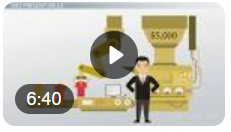 Análisis de entrada y salida (IOA)
a
Evaluación del impacto económico, ambiental y social.
EJEMPLOS DE MÉTODOS DE EVALUACIÓN DEL IMPACTO
Análisis de costo-beneficio: compara el impacto económico (los costos) de las prácticas de gestión de residuos con sus beneficios.

Análisis del Ciclo de Vida (ACV): Evalúa el impacto ambiental de los residuos desde su generación hasta su disposición final. Ver video en la diapositiva 21.

Participación de las partes interesadas: ilustra el impacto social e implica la contribución y las perspectivas de la comunidad para informar los resultados de la evaluación.
¿Qué es un análisis de costo-beneficio? (Definición sencilla)
Participación de los interesados en 5 diapositivas // Gestión de los interesados
[Speaker Notes: 29]
Y
Observaciones finales.
Evaluar los impactos ambientales, socioeconómicos y cuantitativos de los flujos de residuos alimentarios es fundamental para entender los indicadores clave de rendimiento de las prácticas de gestión de residuos. 

Cada método de evaluación tiene un objetivo particular y ofrece información valiosa sobre el proceso de evaluación global mediante KPI seleccionados con esmero.

Por ejemplo, al evaluar los costos, los beneficios y el retorno de la inversión, las PYME pueden tomar decisiones fundamentadas sobre la implementación de estrategias para reducir el desperdicio de alimentos, generando ahorros económicos y fomentando la sostenibilidad. 

La integración de diversos métodos puede reforzar la robustez de la evaluación, ofrecer una perspectiva integral de los flujos de desperdicio de alimentos y sugerir intervenciones efectivas que impacten positivamente en los resultados ambientales, económicos y sociales.
Y
UN PEQUEÑO AVANCE DIARIO CONDUCE A GRANDES RESULTADOS
Sigue nuestra trayectoria.
En
Eso
YouTube
www.waste2worth.eu
[Speaker Notes: 32]